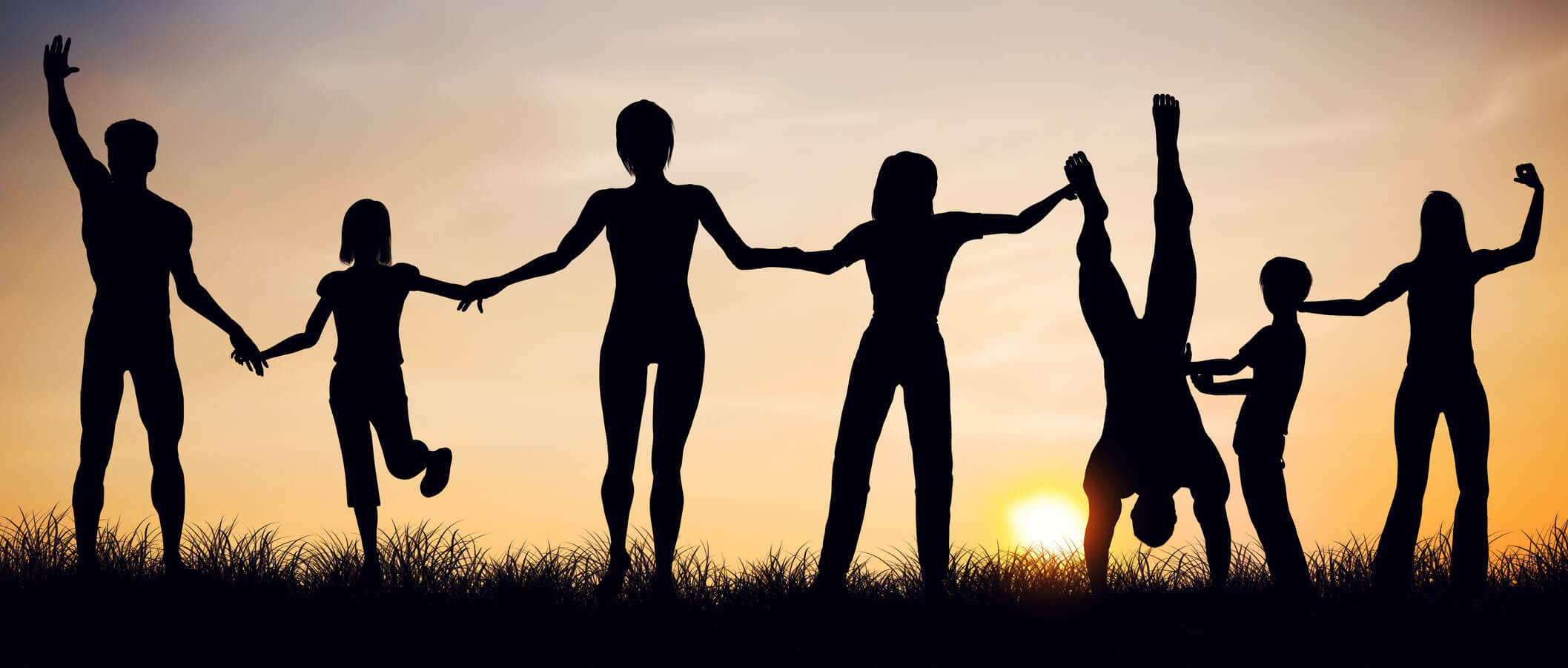 Burgerschap
Diversiteit: Hoe kunnen we met allemaal verschillende mensen samenleven?
Nieuwsflits
Programma
Inhoud les
Lesdoelen
De student kan aan het einde van de les:
Benoemen wat belangrijke Nederlandse waarden zijn
3 manieren opnoemen hoe om te gaan met verschillen
Theorie betrekken op zichzelf en zijn omgeving
Zijn mening geven over donorschap
Kritisch denken toepassen door aandachtig te luisteren en open te staan voor de mening van de ander
Wat is normaal?
In de tram
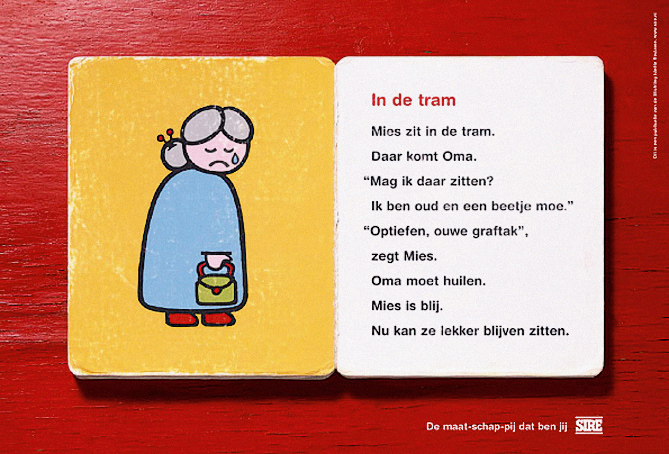 Regels en waarden
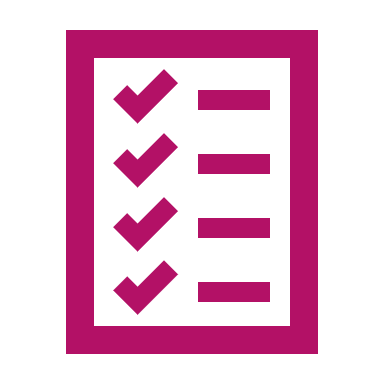 Binnen een cultuur zijn regels nodig. Eens? 
Je hebt geschreven regels (de wet) en ongeschreven regels (opstaan in de bus voor ouderen)
Regels komen voort uit waarden
Belangrijke Nederlandse waarden: vrijheid, gelijkwaardigheid en solidariteit
[Speaker Notes: Bron: rijksoverheid, 2014. 
Voorbeelden van de waarden.
Vrijheid: geloof, mening, levensstijl, recht op vereniging, zelfbeschikking
Gelijkwaardigheid: gelijke behandeling, verbod op discriminatie
Solidariteit: elkaar helpen, bestaanszekerheid]
Even terug naar Mies
Worden er (ongeschreven) regels overtreden?
Maar er is toch vrijheid in Nederland?
Of vind jij een andere waarde belangrijker (zie vorige sheet)

Wie heeft nou ‘gelijk’? Wat is normaal?
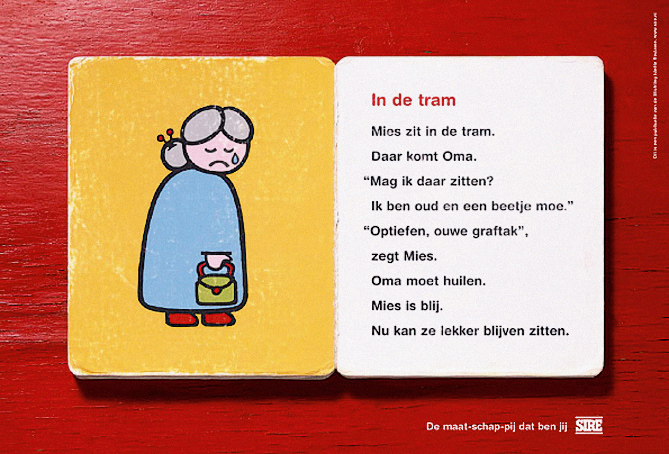 Even oefenen: Welke regels kun je bedenken bij welke waarde?
Wat doe jij als iemand zich niet aan de regel(s) houdt?
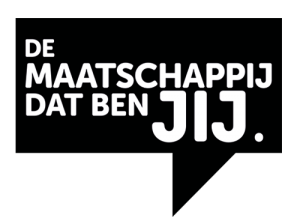 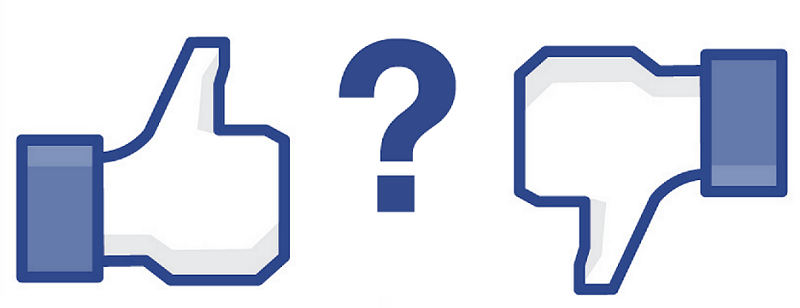 [Speaker Notes: Moeten regels veranderen als ze niet worden nageleefd?
Is de overheid daarvoor verantwoordelijk?
Moet er straf zijn voor het overtreden van ongeschreven regels?]
Omgaan met verschillen in Nederland
3 manier om om te gaan met verschillen
Acceptatie: je vindt iemand goed zoals hij is. De ander hoort er helemaal bij en de verschillen worden geaccepteerd
Tolerantie: je respecteert de verschillen en laat iemand in zijn waarde. Je accepteert dat je beide tot een andere groep hoort en je doet je best om samen te leven
Uitsluiting: je accepteert de verschillen tussen jou en de ander niet. Je ziet de ander als buitenstaander, als iemand die er niet bij hoort. Uitsluiting kan leiden tot discriminatie
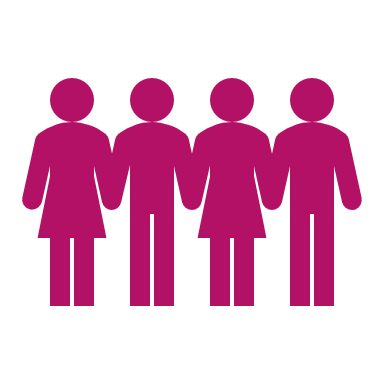 [Speaker Notes: Tolereren is eigenlijk een vorm van toelaten in je wereld(beeld). Je tolereert de flikkerende lamp in de gang, het gezeur van die ene collega, de file op weg naar je werk. Ja, je tolereert het omdat het de weg van de minste weerstand is. Eigenlijk tolereren wij heel veel. De rij bij de kassa, de prijs van benzine, de verjaardag van tante Truus, die ergerlijke gewoonte van je baas…  Er tegen vechten heeft weinig zin want dat creëert onrust. Dus laat je het voor wat het is. Het laten voor wat het is… dat wordt vaak gezien als accepteren maar is dat wel zo?

Accepteren gaat verder dan tolereren. Het is meer dan iets verdragen of laten zijn zoals het is. Je kunt iets tolereren ook al ben jij het er niet mee eens.
Door te accepteren vergroot je de ruimte die er bestaat. Een ouder die een opstandig kind tolereert zal veel sneller, kortaf reageren. Een ouder die accepterend is zal het kind omhelzen, van liefde voorzien en omarmen in diens pijn. De kans op verzachting is vele malen groter. Als je iets accepteert dan omarm je het als deel van jou. Acceptatie is liefde en biedt ruimte en warmte. Dat zorgt voor rust en harmonie in jezelf en in contact met je omgeving.

Bron: praktijkblauwehand.nl]
Even oefenen: acceptatie, tolerantie of uitsluiting?
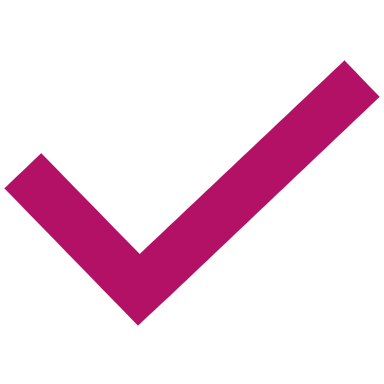 38,2% van de Rotterdamse bevolking is migrant met niet-westerse afkomst
Overal in Nederland kan je kiezen tussen bijzonder onderwijs (Christelijk, Islamitisch) en openbaar onderwijs
Je irritante buurkinderen springen luidruchtig op de trampoline
Je leent je telefoon wel aan een witte voorbijganger in nood, maar niet aan de gekleurde voorbijganger

Hoe ga jij om met verschillen?!
Communiceren over verschillen: discussiëren
Er is nogal veel te doen geweest om het invoeren van de nieuwe donorwet
Mensen verschillen enorm van mening om wel of geen donor te zijn
Is het sociaal/altruïstisch gedrag? Wat is normaal?
We gaan oefenen met discussieren over een complex onderwerp.
Thema: donorschap
Invoering nieuwe donorwet (actieve donorregistratie)
Het huidige systeem wordt op 1 juli 2020 vervangen door een systeem van Actieve Donorregistratie. De nieuwe donorwet regelt dan dat iedereen vanaf 18 jaar die bij een Nederlandse gemeente staat ingeschreven, geregistreerd wordt in het Donorregister. Voor de invoering van deze wet, krijgt iedereen daarover uitgebreide informatie. Zolang de nieuwe wet nog niet is ingevoerd, is het huidige toestemmingssysteem van toepassing.
Bron: rijksoverheid
Thema: donorschap
Voorbereiding
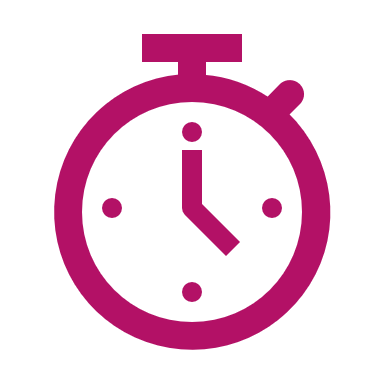 De klas wordt in 2 groepen verdeeld.
Een groep is voor en een groep is tegen het verplichten van orgaandonorschap.
Ga op het internet op zoek naar argumenten voor jouw standpunt.
Zorg dat je 2 argumenten voor en 2 argumenten tegen hebt over wel of niet donor zijn. (Je hoeft het niet eens te zijn met de argumenten)
Je krijgt 15 minuten de tijd om je voor te bereiden.
Ga met elkaar een open gesprek aan.Doel: eigen meningsvorming over donorschap. Perspectief van ander in kunnen nemen.
Einde les
Hoe kunnen we met allemaal verschillende mensen samenleven?
[Speaker Notes: Opties voor periode opdracht:
-]
Opties voor de periode activiteit
Ga met 2 verschillende mensen een gesprek aan over donorschap (vrienden, familie, liever zo verschillend mogelijk, dus niet beide ouders bijvoorbeeld). Werk de 2 gesprekken uit. Wat is er gezegd/gedaan? Is het gelukt om écht te luisteren? Omschrijf je eigen mening en geef daarbij argumenten. Geef als laatste 1 of 2 opties van hoe jij anderen mensen kan overtuigen van wel of geen donorschap, voer je eigen bedachte opties uit. Beschrijf wat je hebt gedaan en wat het opleverde. 

Je schrijft een les (60-90 minuten) uit voor op stage (OA) of voor hier op school (2e, 3e jaars) met als doel mensen toe zetten tot meer sociaal gedrag. 

Je laat minimaal 10x sociaal/altruïstisch gedrag zien wat bijdraagt aan een meer tolererende/accepterende maatschappij. Je houdt dus een logboek bij. Beschrijf wat je deed (welk gedrag) en wat het gevolg was. Maak foto’s wanneer de situatie het toelaat. Schrijf een conclusie/analyse aan het einde.
Extra: Respect en onverschilligheid
We hebben het gehad over acceptatie, tolerantie en uitsluiting. 
Maar wat is dan precies respect en onverschilligheid? Wat is het verschil tussen de begrippen acceptatie, tolerantie en respect? 
Hoe ga jij om met verschillen?